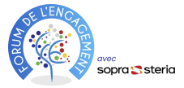 KIT MEDIA
Sommet de l’Engagement
8 février 2024
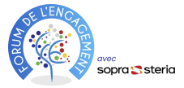 Préambule
Toutes les photos prises lors de l’événement seront disponibles sur ce lien : https://forum-engagement.org/ressources-media/

Nous vous encourageons à partager votre venue au Sommet de l’Engagement sur tous vos canaux disponibles (site web, réseaux sociaux, newsletter…)

Les photos et les vidéos prises lors de l’événement sont encouragées. Toute diffusion de la journée est permise.

Merci de vous joindre à nous !
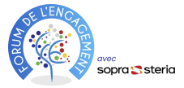 GUIDELINES CHARTE GRAPHIQUE
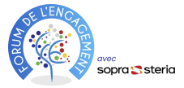 Logo
Lien de téléchargement : https://forum-engagement.org/ressources-media/

Consignes d’usage : 
L’intégration du logotype sur les différents supports Web ou Print, doit se faire en respectant un format minimal, afin qu’il reste lisible : 
     Print : 2,5 cm minimum de largeur 
     Web : 100 px minimum de largeur 
Lors de l’intégration du logo, il est nécessaire de garder les proportions pour ne pas aplatir ou écraser celui-ci. 
Le logotype doit être reproduit fidèlement et proportionnément à son format d’origine. Celui-ci ne doit donc pas être modifié sauf autorisation exceptionnelle du service de communication. 
           
          Utilisations interdites :  rotation, déformation et changement de couleurs
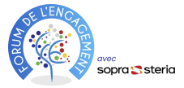 Typo
CAVIAR DREAMS ABCDEFGHIJKLMNOPQRSTUVWXYZ abcdefghijklmonopqrstuvwxyz 
1234567890 

RALEWAY
ABCDEFGHIJKLMNOPQRSTUVWXYZ abcdefghijklmonopqrstuvwxyz 
1234567890 

ROBOTO REGULAR ABCDEFGHIJKLMNOPQRSTUVWXYZ abcdefghijklmonopqrstuvwxyz 1234567890 
ROBOTO REGULAR ABCDEFGHIJKLMNOPQRSTUVWXYZ abcdefghijklmonopqrstuvwxyz 1234567890 
ROBOTO REGULAR ABCDEFGHIJKLMNOPQRSTUVWXYZ abcdefghijklmonopqrstuvwxyz 1234567890
PRINTLa typographie CAVIAR DREAMS est utilisée pour l’ensemble des titres. 
WEBLa typographie RALEWAY est utilisée pour l’ensemble des titres. 

La typographie Roboto est utilisée pour l’ensemble des textes ainsi que ses variations : 
Sous-titre en Roboto Bold 
Textes en Roboto lightTextes en gras en Roboto Medium
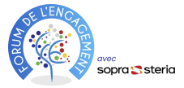 Couleurs
Gammes
Dégradé
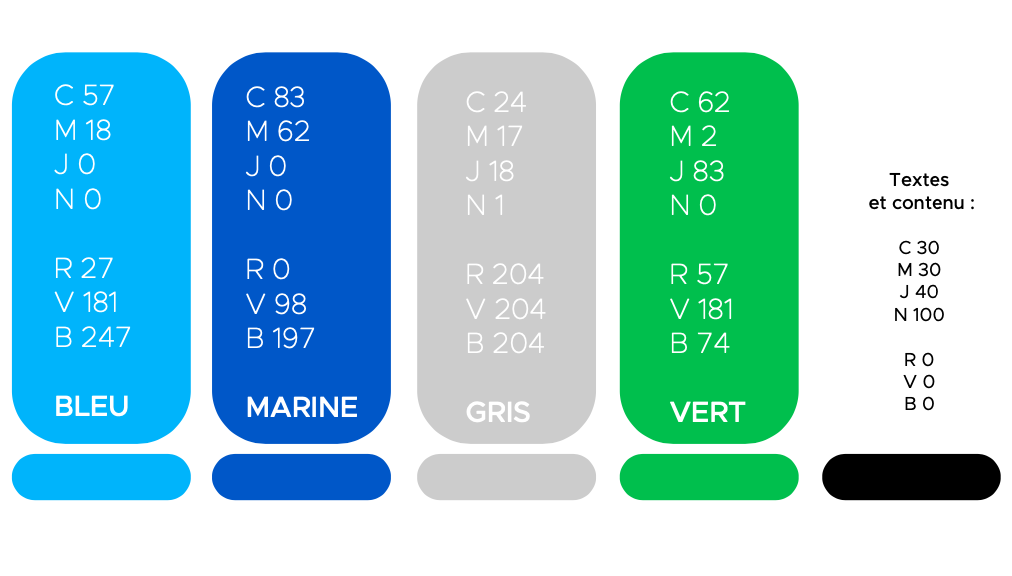 Nous utilisons une partie des couleurs présentent sur notre logotype.Les boutons, cadres et icones des différents supports doivent respecter cette gamme de couleurs.
Le dégradé́ de couleur présent sur le logotype est un mélange
 des deux couleurs du bandeaux.
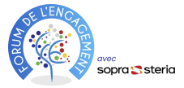 ELÉMENTS DE LANGAGE
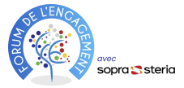 Brand Name
Organisateur : Forum de l’Engagement

L’événement : 1er Sommet de l’Engagement
Manifesto Forum de l’Engagement
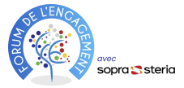 Il est temps de bousculer les codes, de défier les conventions et de forger un avenir qui dépasse les limites du statu quo.

L’entreprise se révèle chaque jour davantage en un puissant catalyseur de changements : par sa capacité à fédérer, à innover, elle est un atout majeur pour façonner un avenir meilleur. Accompagner et valoriser cette force motrice est notre mission commune, afin que le monde économique puisse œuvrer au service d’une société plus durable, solidaire et diverse.

Ensemble, nous allons inspirer, en célébrant les idées géniales, les projets audacieux, les trouvailles innovantes qui émergent de chaque recoin de notre pays.

Ensemble, nous allons connecter les acteurs du changement : des communautés locales aux métropoles dynamiques, des acteurs de l’associatif aux grands groupes du CAC 40, des étudiants débutants aux chercheurs chevronnés, nous nous nourrissons de la multitude d’initiatives qui contribuent à façonner un avenir plus prometteur.

Ensemble, nous allons transformer nos modèles de coopération pour dépasser les oppositions stériles et permettre à chacun d’emprunter les voies du progrès.

Bienvenue au Forum de l’engagement, le lieu qui réinvente un pacte de confiance puissant entre l’entreprise, la société et les pouvoirs publics.

Inspirer. Connecter. Transformer : le pouvoir de l’engagement.
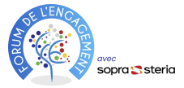 Raison d’être et Signature Forum de l’Engagement
Raison d’être : 
« Un nouveau pacte de confiance entre l’entreprise, la société et les pouvoirs publics est possible. »

Signature : 
« Inspirer. Connecter. Transformer : le pouvoir de l'engagement. »
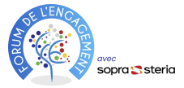 Save the Date Sommet de l’Engagement
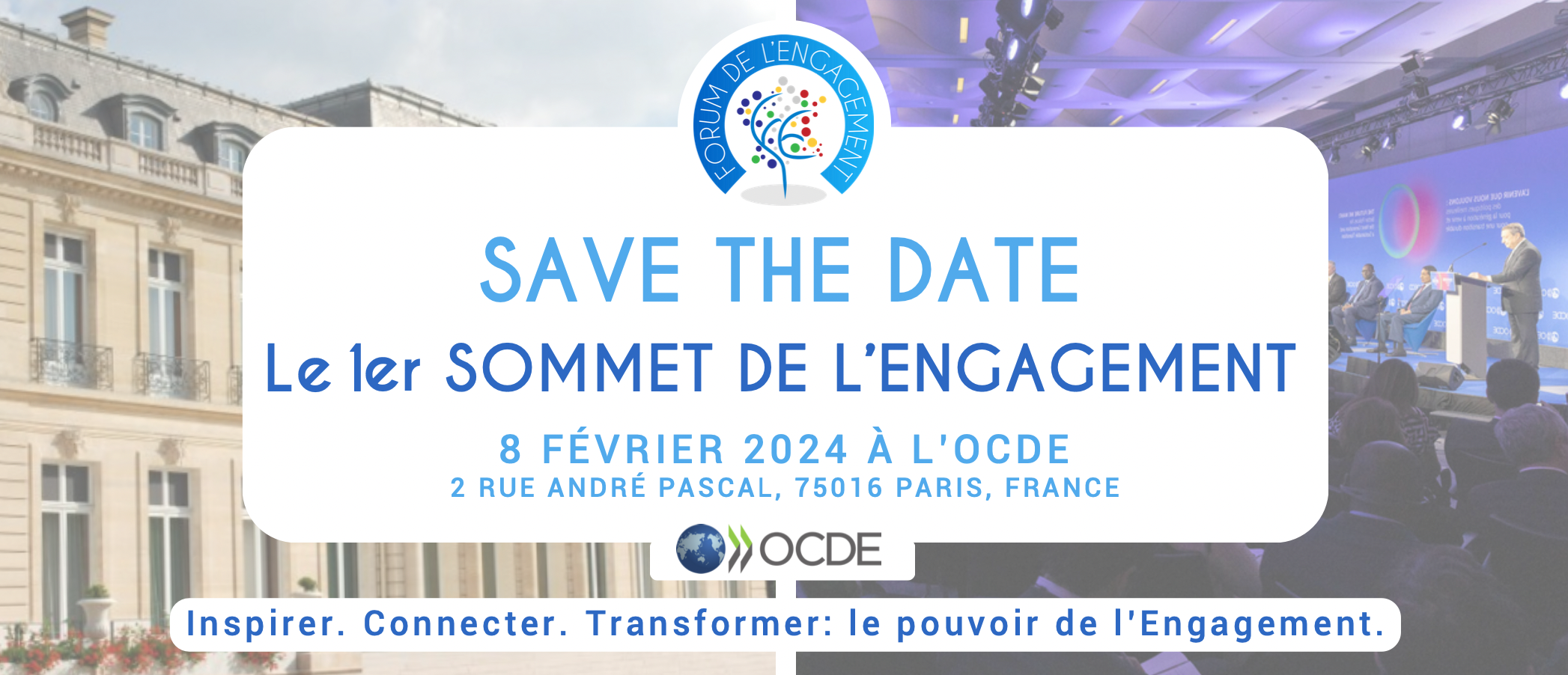 https://www.linkedin.com/feed/update/urn:li:activity:7140279686235947009
https://forum-engagement.org/
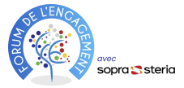 Programme Sommet de l’Engagement
Lien de téléchargement :
https://forum-engagement.org/ressources-media/
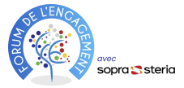 Recommandations Editoriales
Le Forum de l’Engagement est une entreprise et non une association.

 Il faut bien dissocier « Forum » et « Sommet ».  En effet, nous parlons de « Forum » pour parler de la plateforme digitale et de « Sommet » pour parler de l’événement.

 Nous parlons du 1er Sommet de l’Engagement et non du Sommet de l’Engagement.
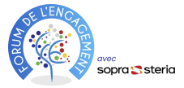 RÉSEAUX SOCIAUX
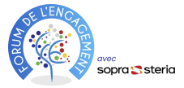 Bannières
Twitter 




LinkedIn
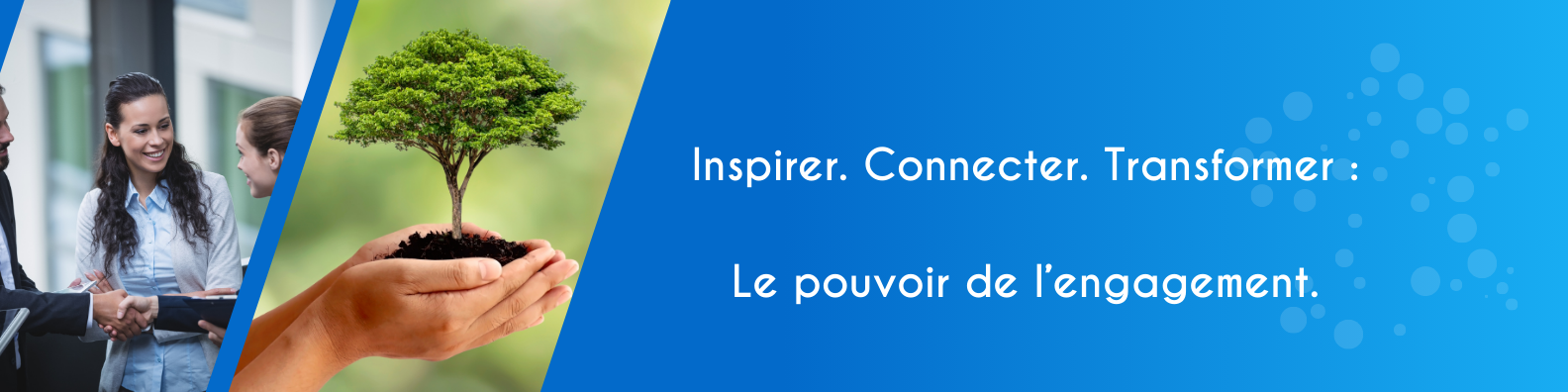 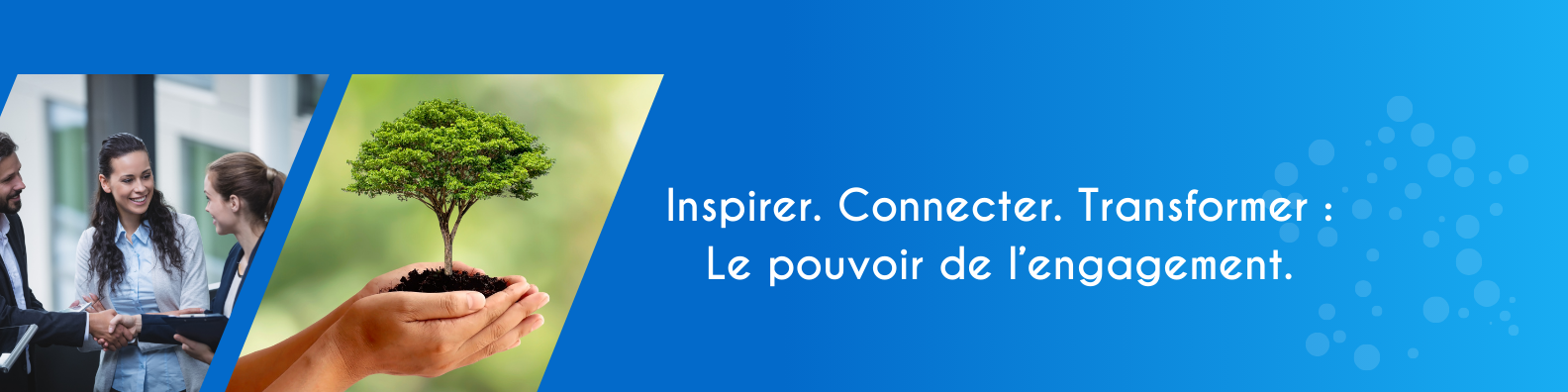 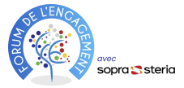 Noms de Comptes
Twitter : @F_Engagement

LinkedIn : @Forum de l’Engagement

Instagram : @forum_engagement

Hashtags : #FDE, #SDE2024, #EngagésEnsemble
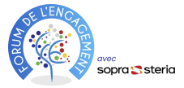 VOS CONTACTS
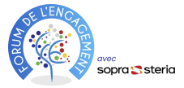 Contacts au Forum de l'Engagement
Président et Co-Fondateur : 
 Julien Guéniche : presidence@forum-engagement.org

 Pour toutes questions liées aux réseaux sociaux : 
Chelsea Gibeau : dgs@forum-engagement.org
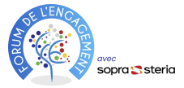 MERCI !